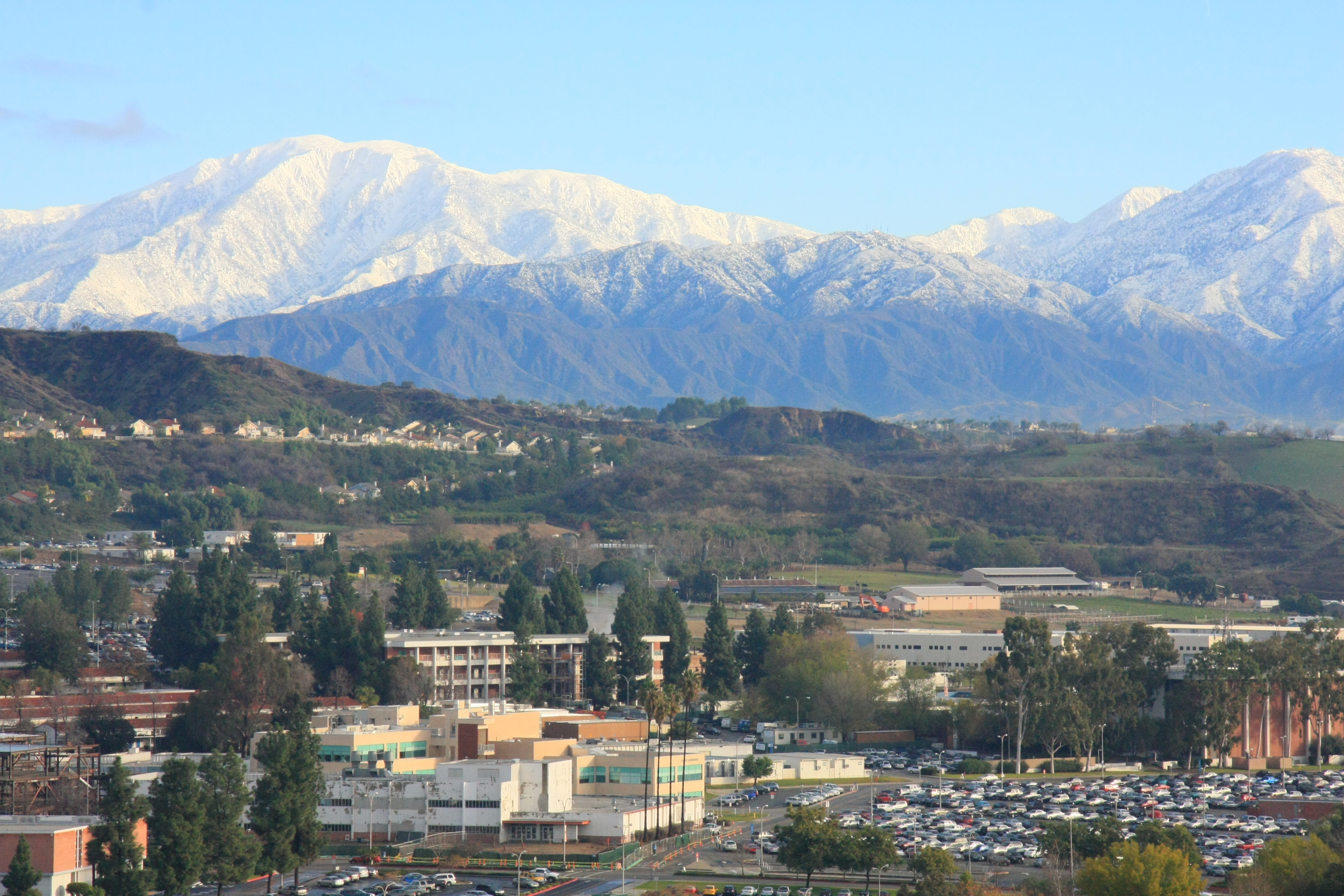 Mt. San Antonio College
[Speaker Notes: Campus from the air]
Welcome Tips and strategies to increase enrollment in your programsPaulo Madrigalpmadrigal@mtsac.edu(909) 274-5234
[Speaker Notes: We are knows as Mt. SAC]
My Childhood Comics Hero
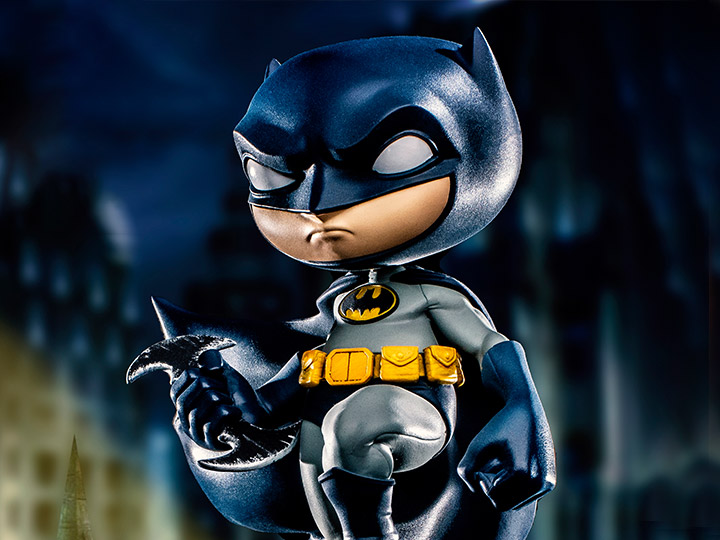 My “almost” Adult (comedy) Hero
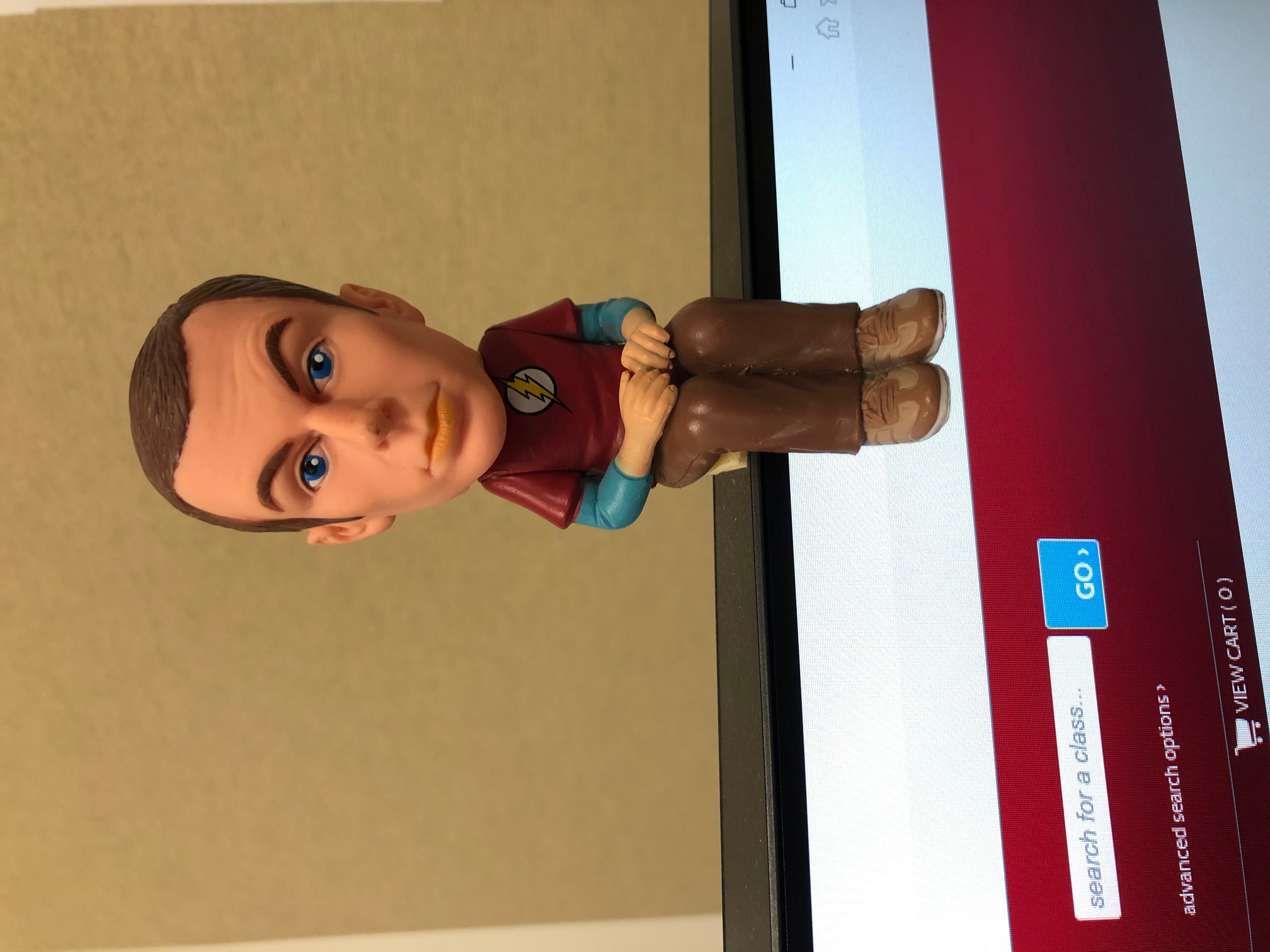 Our job is NOT An Easy Job
My Goals for Today
Share our experience: Successes and struggles
Hear your stories
Brainstorm possible ideas to enhance enrollment
External forces and the environment can and will impact our programs
Phlebotomy
International Camps
English for the California Visitor
Adding Enrollment Advertising CEUs
Principles of Computed Tomography:  ASRT (American Society of Radiologic Technologists)
Water Technology: SWRCB (State Water Resources Control Board)
Nurse Assistant Certification & Home Health Aides CNA/HHA:  CDHP (California Department of Public Health)
Language Courses:  Advanced Hindi
Welding: County of Los Angeles (Other Counties as well)
Motorcycle:  CHP/DMV
American Society of Radiologic Technologists (ASRT)
Principles of Computed Tomography
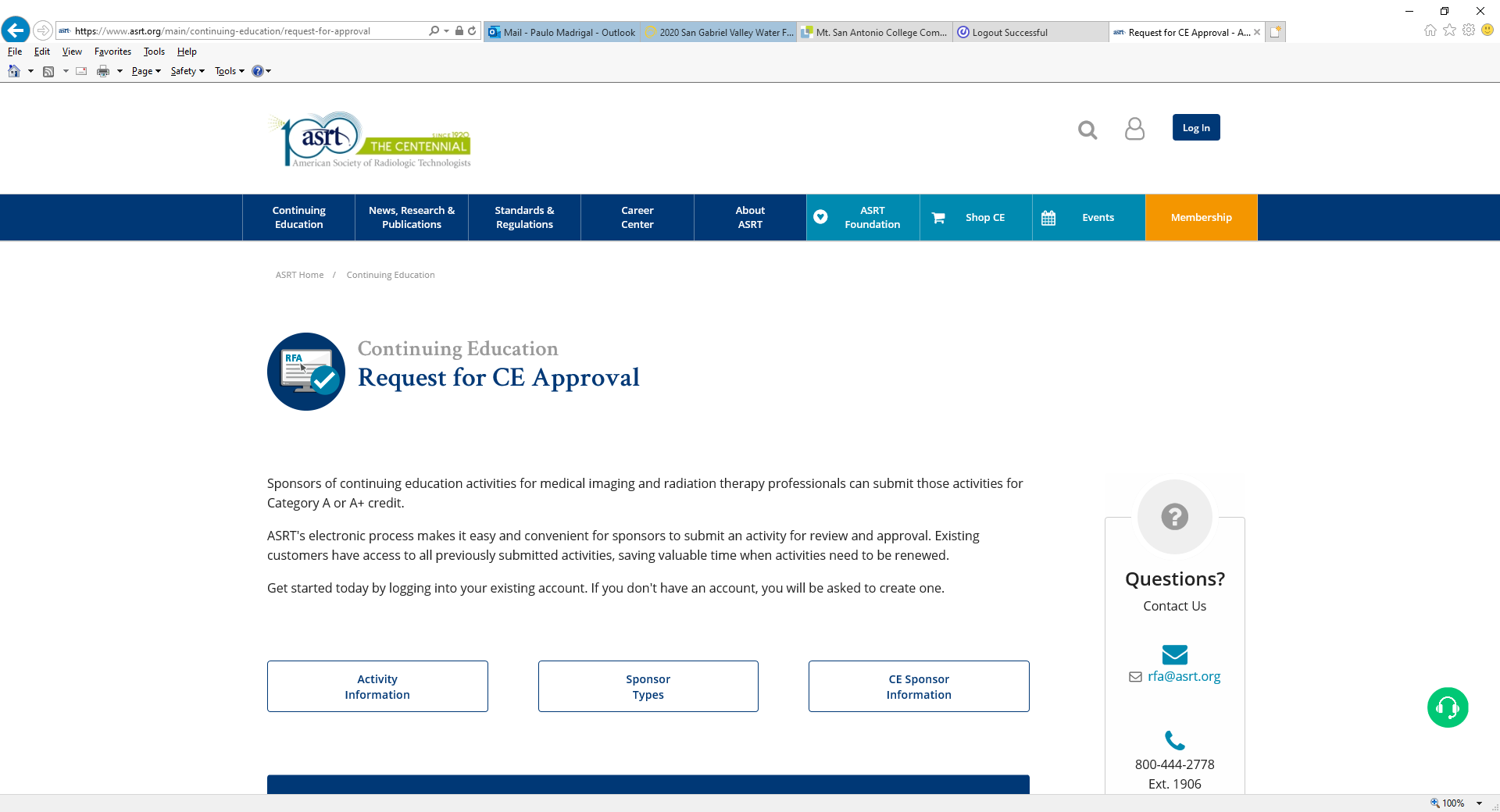 State Water Resources Control Board
Introduction to Water Systems
Water Distribution
Water Treatment
Cross Connection Control

SWRCB Specialized Training Providers
WWW.WATERBOARDS.CA.GOV
California Department of Public Health
Nurse Assistant Certification & Home Health Aides CNA/HHA
CNA & HHA CEUs Application
Language Courses: Advanced Hindi
Motorcycle Training
DMV DL389 Certificate
Partnerships that Work
Macaroni Kid
Charter School Vouchers
CourseHorse
Groupon
Laidlaw
NCTA: Private/Online/Out-of-State Test Proctoring
Macaroni Kid
Charter School Vouchers
Children’s Choir
College for Kids
Violin
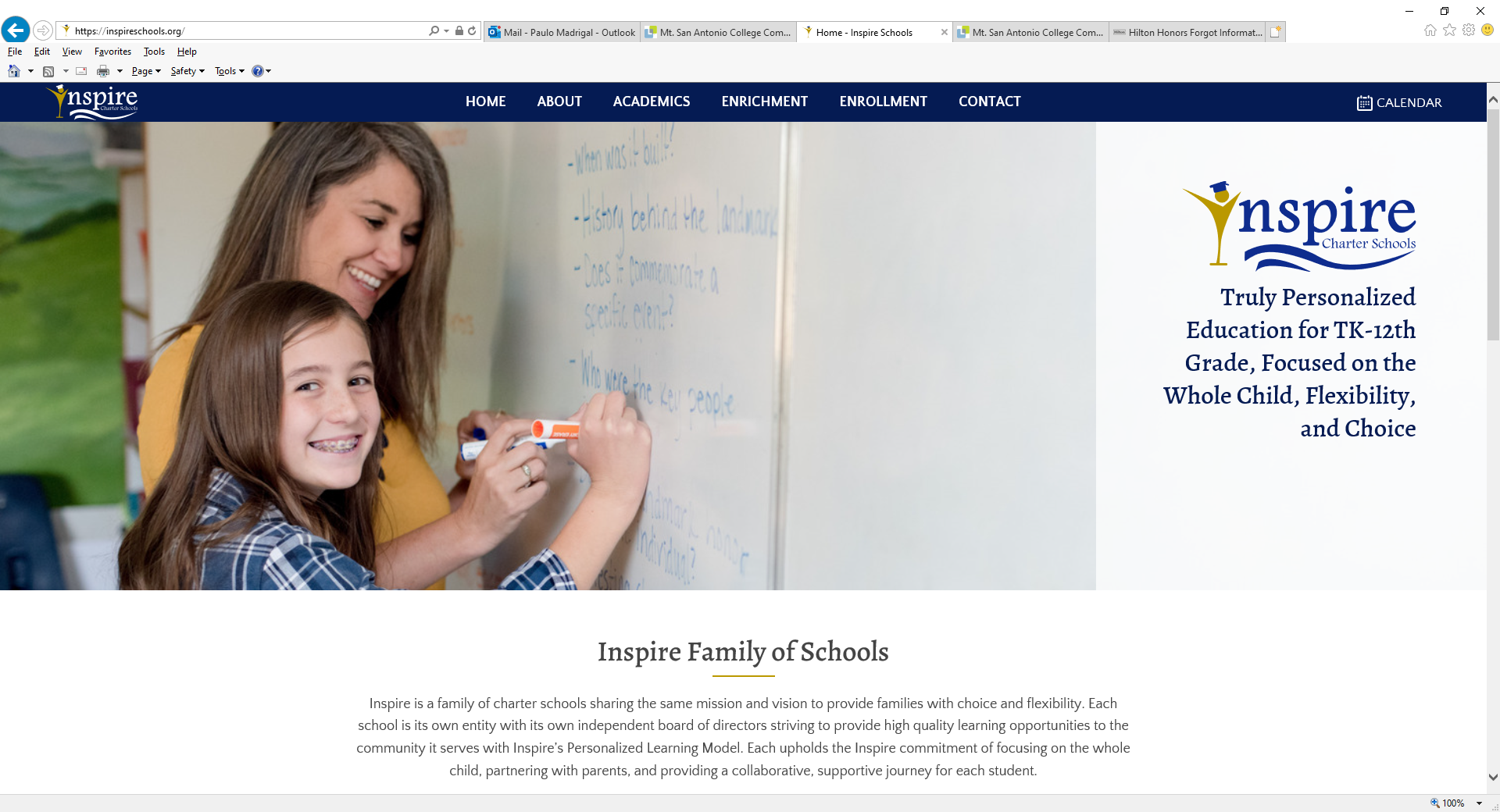 Coursehorse
Groupon
Laidlaw’s Harley-Davidson
Laidlaw’s Harley-Davidson
National College Testing Association
Questions?
THANK YOU!Paulo MadrigalDirector, Community and Contract Educationpmadrigal@mtsac.edu(909) 274-5234